Integration
Chapter 9
What is Integration?
Common Integration Rules
General Integration Rules
Area and Definite Integral
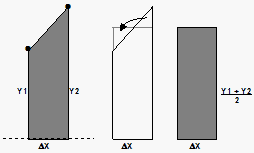 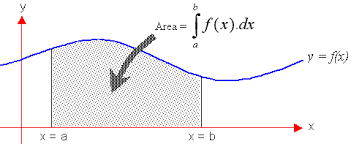 Definite Integral Properties
Integration by Parts
Infinite intervals for integration
Differential Equations
Special types of differentiable function
Problem
Problem
A country’s annual natural rate of population growth (births minus deaths) is 2%. 
In addition there is a net immigration of 40 000 persons per year. 
Write down a differential equation for the function N(t) which denotes the number of persons in the country at time t (year). 
Suppose that the population at time t = 0 is 2 000 000. Find N(t).
First-order Linear differential equations